Global Respiration Comparison (ResCom): evaluation of satellite constrained top-down and bottom-up respiration estimates and their relationship with model simulations
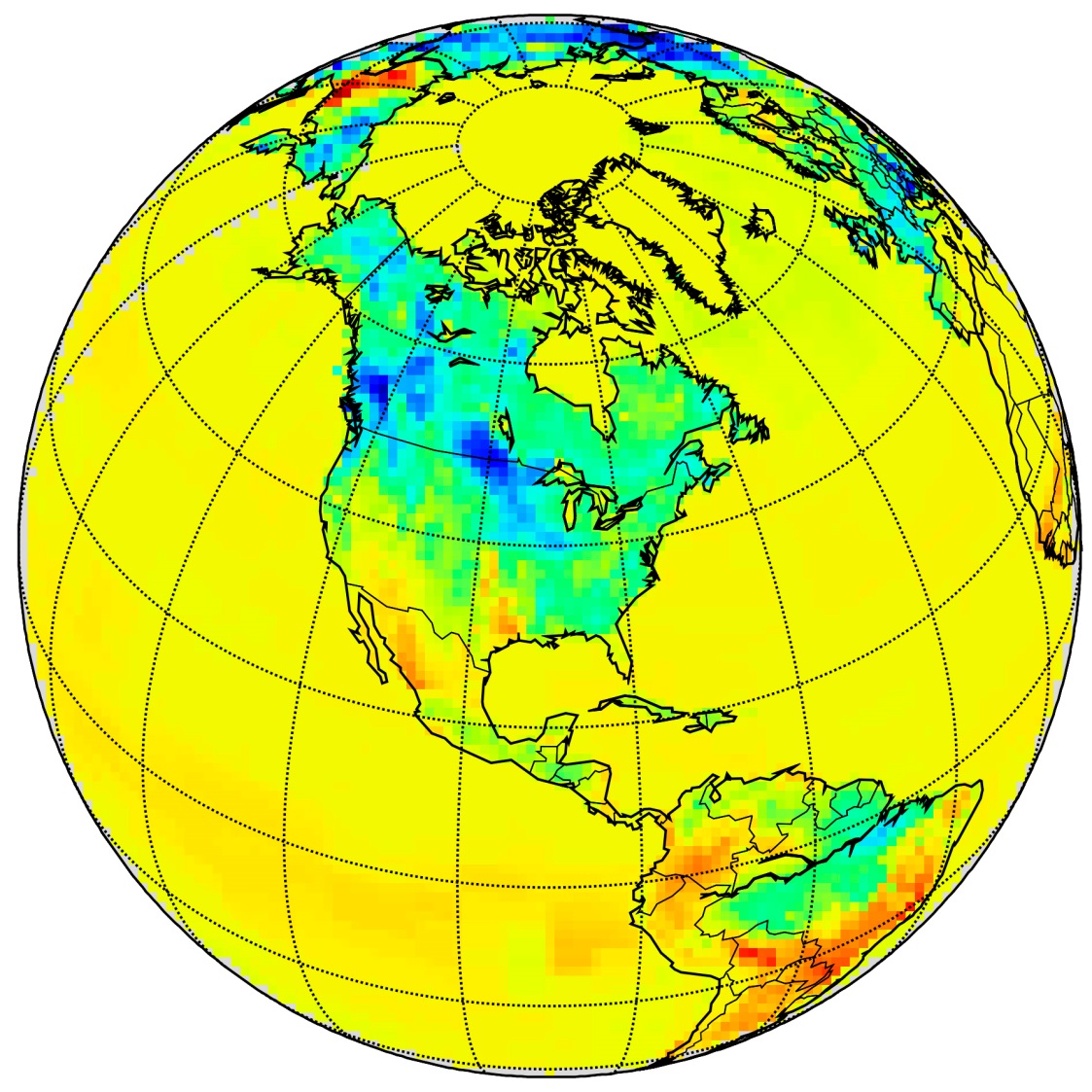 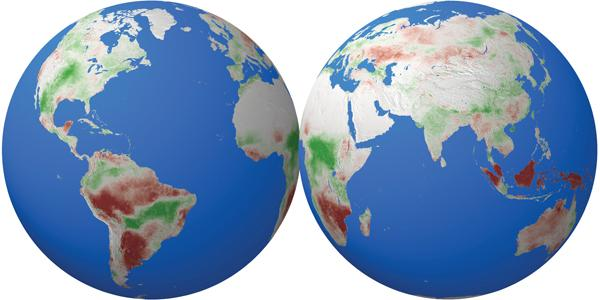 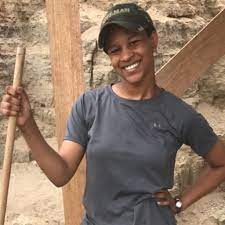 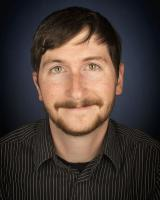 Elizabeth Smith, U Delaware
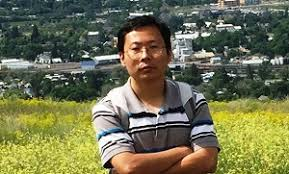 Arthur Endsley, U Montana
Ash Ballantyne, Ben Bond-Lamberty & Rodrigo Vargas
Zhihua Liu, U Montana
Global Fluxes and their uncertainties
Gross Primary Productivity (GPP):
GPP 123 ± 8 PgC/yr (6.5% CV)

Soil respiration 
 75 +/- 15 PgC/yr (20% CV)
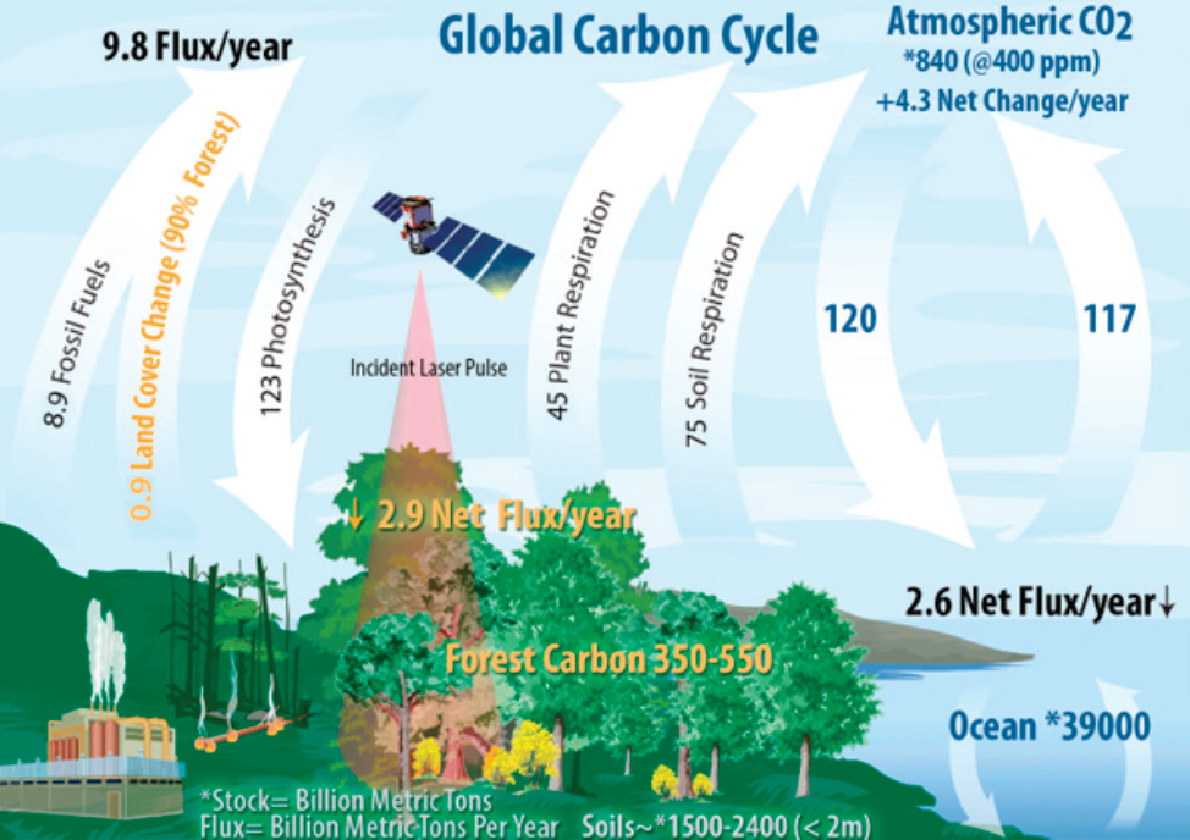 Global Respiration Comparison (ResCom): project questions and objectives
What are the current mean annual estimates of  top-down (↓R ) and bottom-up respiration  (↑R ) and how well do these estimates compare with each other?

Can the spatial and temporal resolutions of our ↑R and ↓R estimates be improved by additional in situ measurements, remote sensing observations and novel ML approaches to reveal important temporal and regional mismatches attributable to carbon cycle processes? 

How well do our newly derived spatially and temporally explicit estimates of ↑Rh and ↓Rh compare with historical and future simulations of Rh from the latest DGVM and ESM simulations?
Partitioning respiration fluxes by process
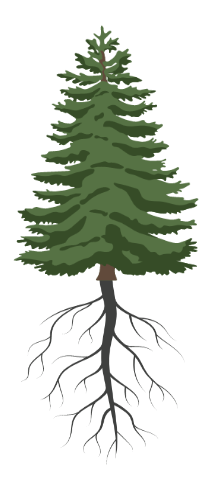 Ra
By process:
TER = Ra + Rh
Rh
Partitioning respiration fluxes by origin
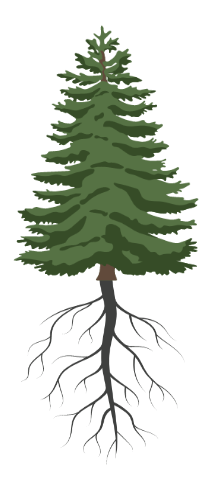 Rbg
Rag
By Origin:
TER = Rag + Rbg
Partitioning respiration fluxes by process & origin
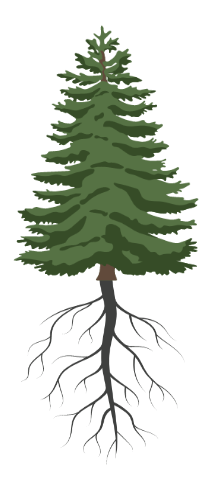 Rhag
Raag
By Process & Origin
TER = (Raag + Rabg) 	(Rhag + Rhbg)
Rabg
Rhbg
Top-down vs Bottom-up TER estimates mean
105 (+/- 0.7) 96.9 (+/- 0.7)
TER (PgC/yr)
Bottom-up Rbg estimates mean
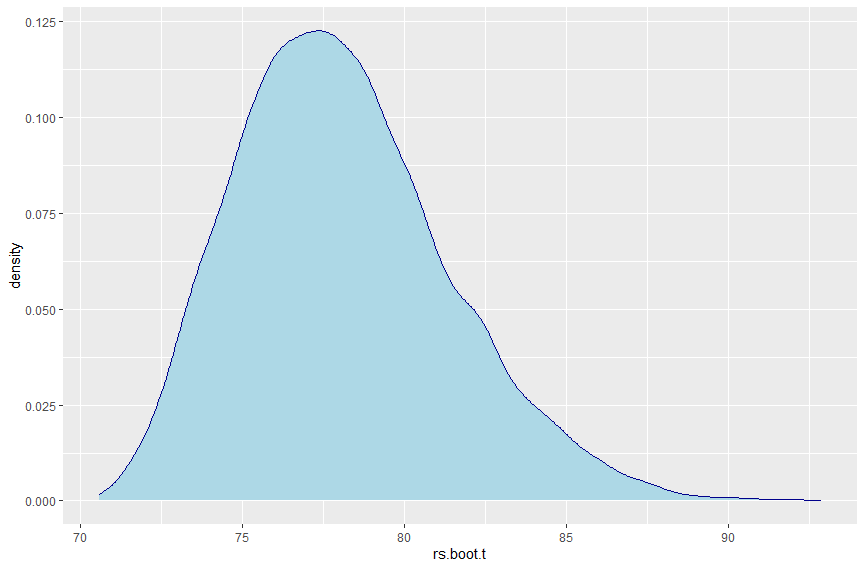 77.8 +/- 3.2 PgC/yr
Rbg (PgC/yr)
Bottom-up soil heterotrophic respiration Rhbg
50.1 +/- 1.8 PgC/yr
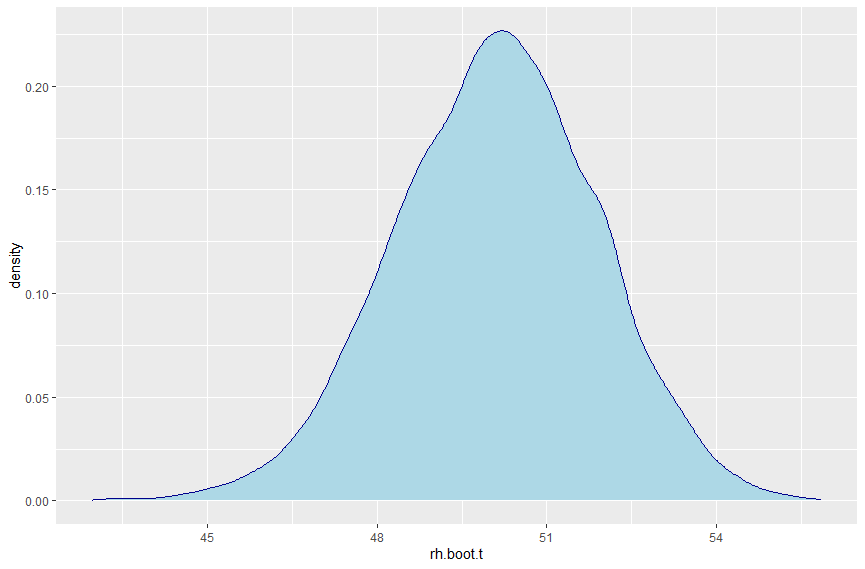 Rhbg (PgC/yr)
Top-down estimates of Rh using observations of terrestrial carbon fluxes and carbon use efficiency (CUE) Poster: 1-41
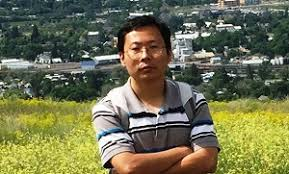 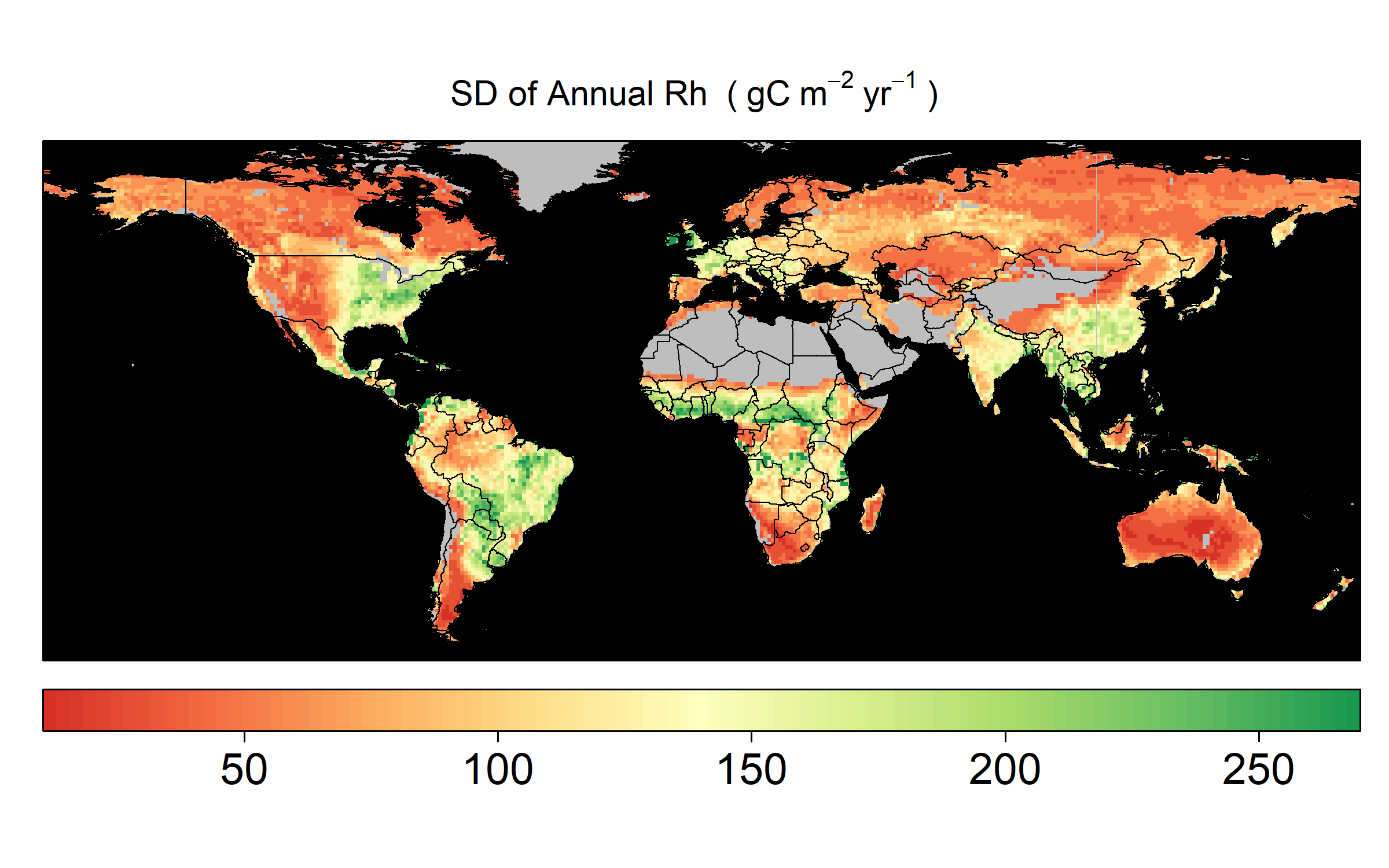 Poster: 1-41
Rh = GPP – Ra  - NBP
Ra = GPP*(1- CUE)
CUE Map
Generated using suite of observational biophysical variables and Random Forest algorithm trained with in-situ CUE observations (n = 353 site-years)
GPP and NBP data
Annual GPP and NBP was based on climatological mean  (2000-2015) from ensemble mean of different observations of GPP (n = 3) and NBP (n=5) dataset.
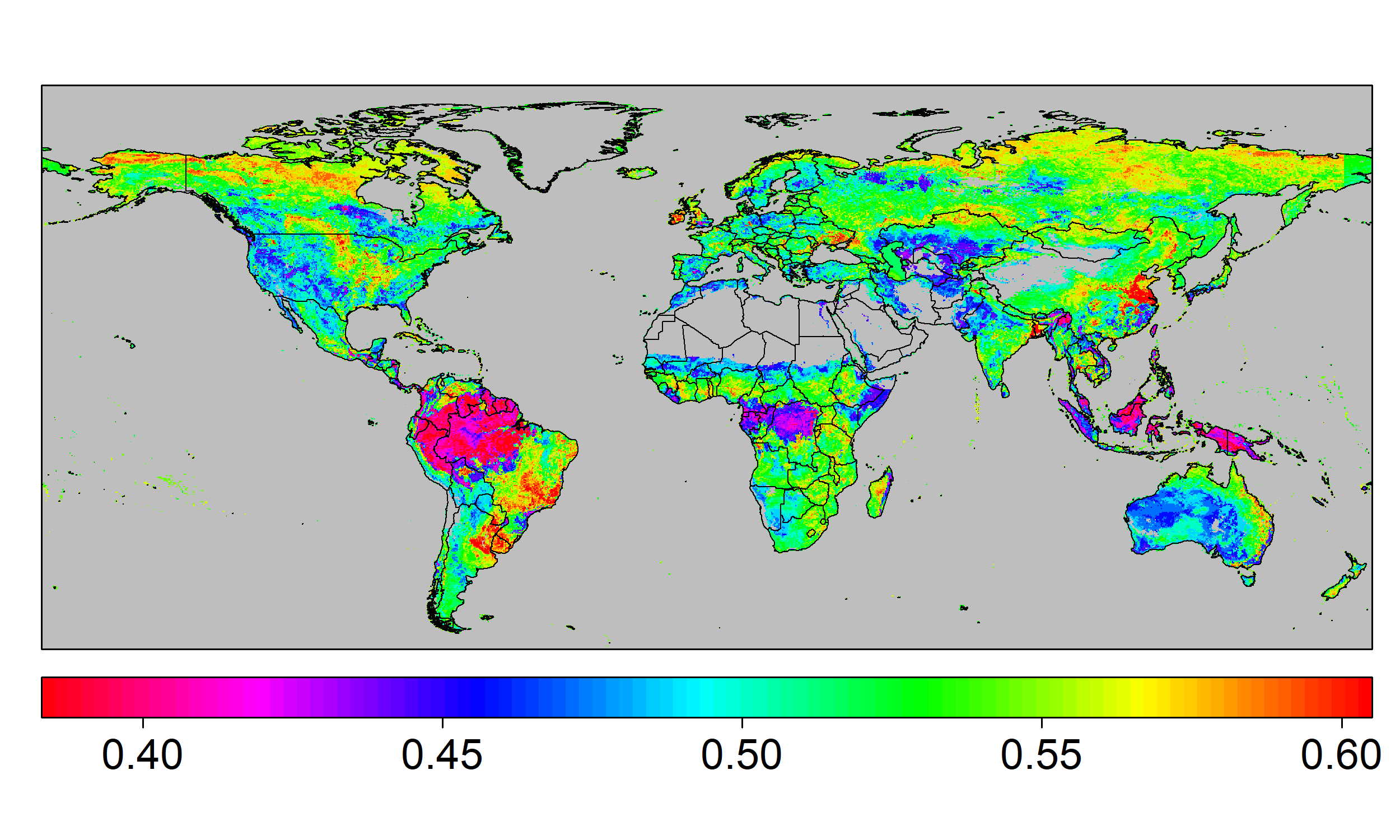 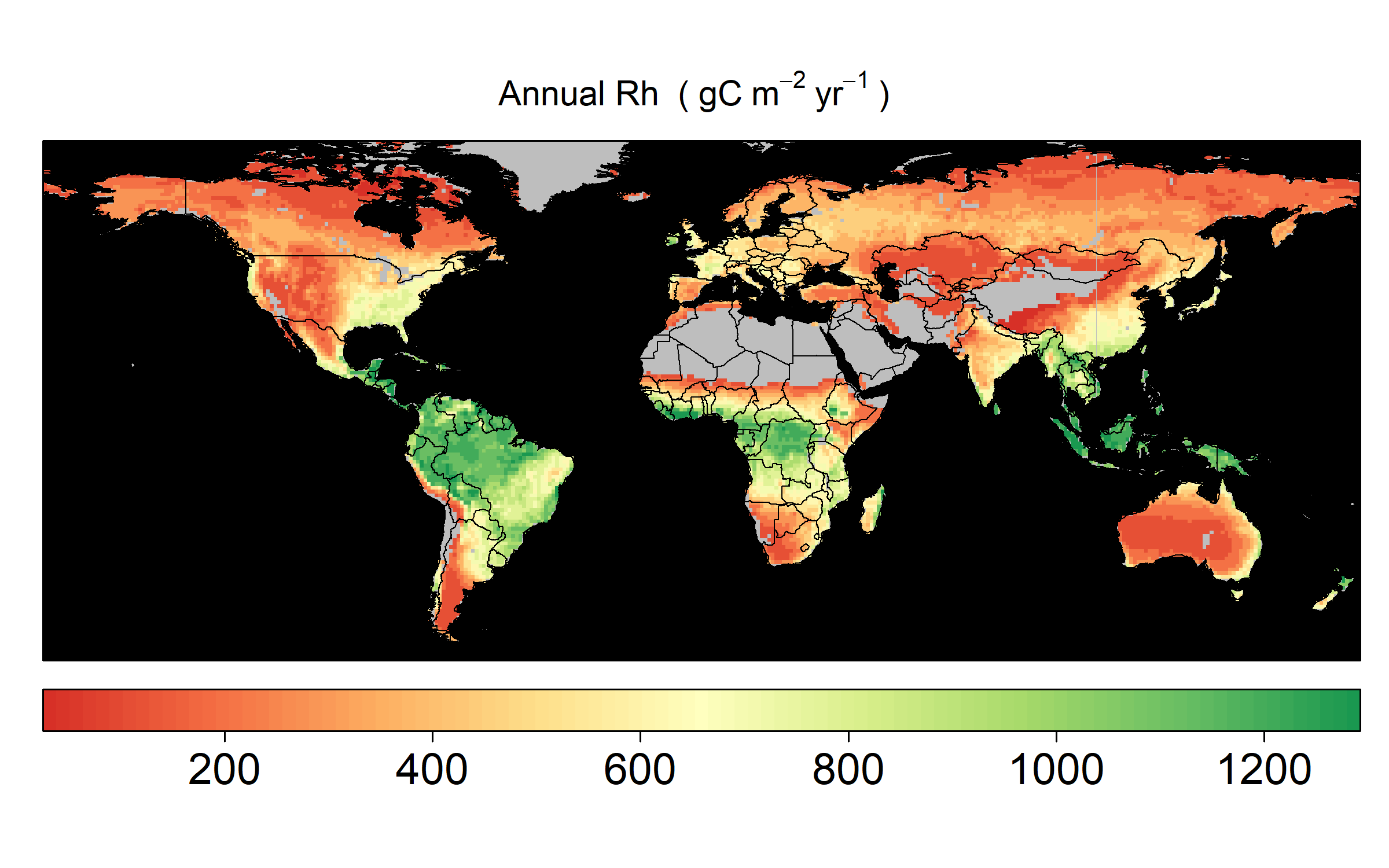 Rh: 52.76±10.43 PgC yr-1
Annual mean and SD of Rh estimated Top-down method.
Annual CUE map using Random Forest algorithm
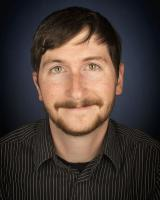 Top-down estimates of Ra using MODIS compared to model ensembles
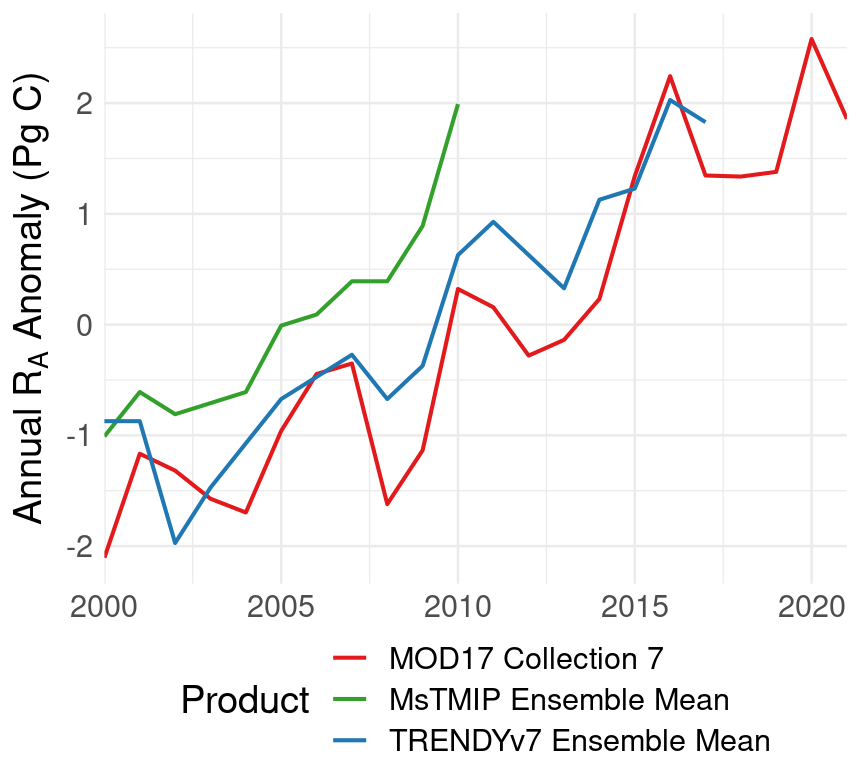 Bottom-up and satellite-based models predict RA trend of 0.19-0.25 PgC year-2, likely due to increasing GPP.
*Endsley et al. (In Review, JGR: Biogeosciences); **Le Quéré et al. (2018); †Huntzinger et al. (2013)
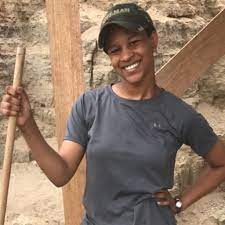 Spatial Variability and uncertainty in soil respiration 
Conterminous United States (Poster 3-26)
Mean Annual Rs (g C m-2 yr-1)
Standard Deviation Annual Rs (g C m-2 yr-1)
Rs Spatial Variability Map
Generated using static and dynamic drivers in a quantile regression approach trained with Rs observations from SRDB (n=1, 056)
Rs Uncertainty Map
Generated using 90% prediction interval
Temporal Trend
Mean annual Rs from 2000-2020
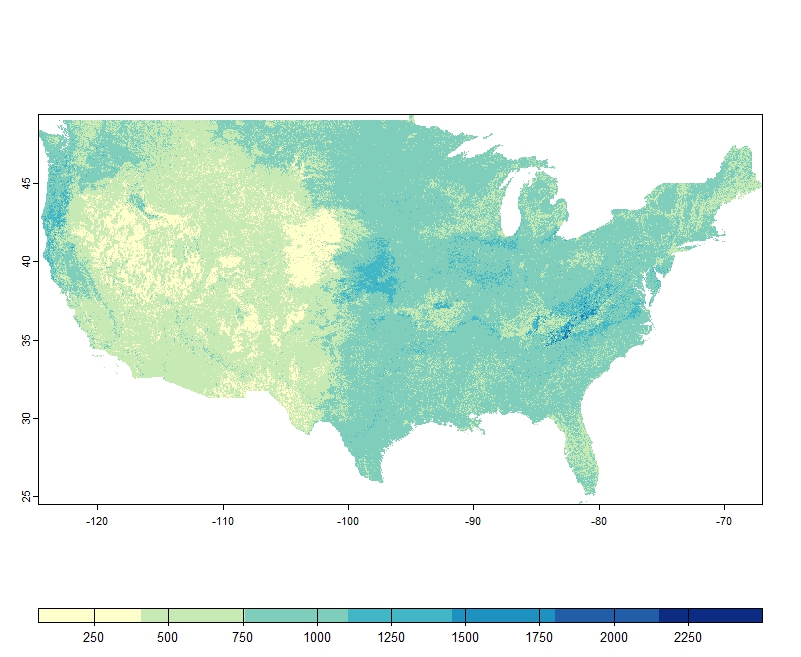 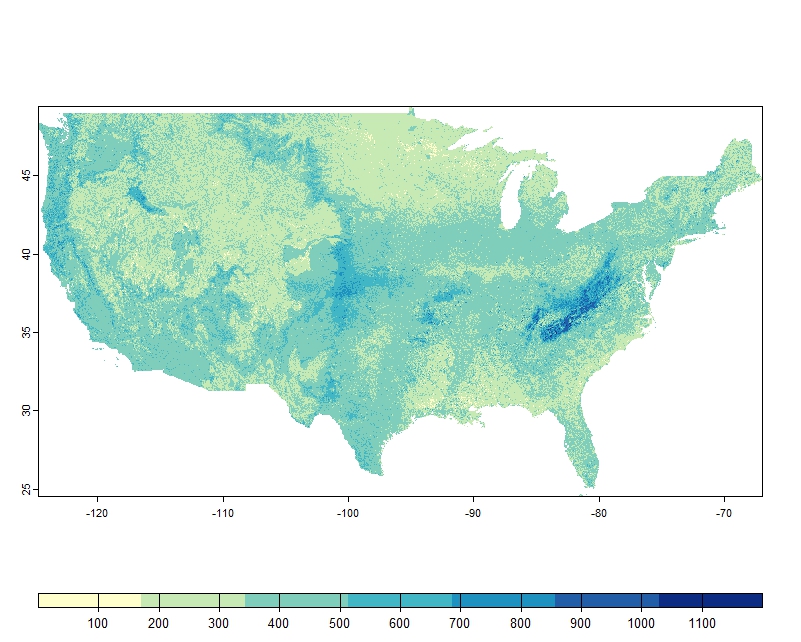 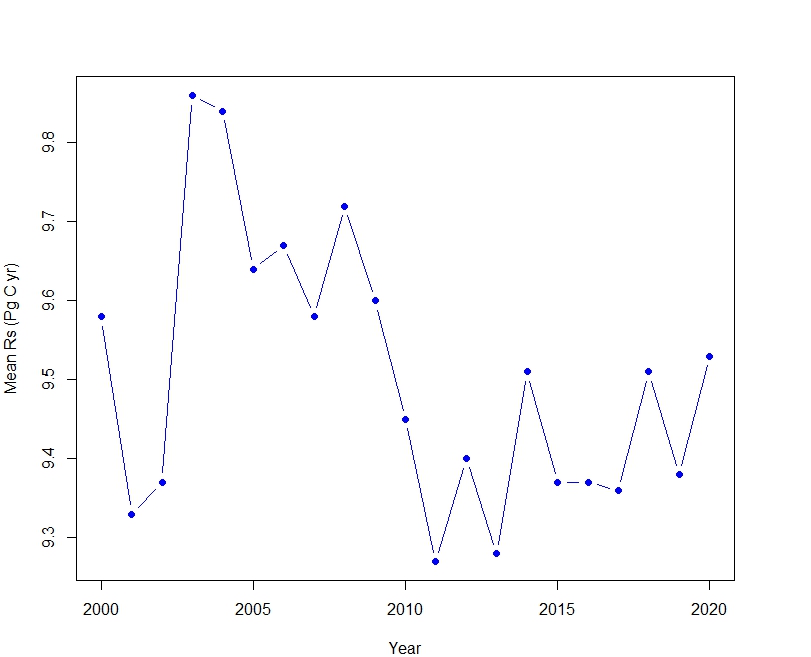 Annual Rs Uncertainty (g C m-2 yr-1)
Standard Deviation Annual Rs Uncertainty (g C m-2 yr-1)
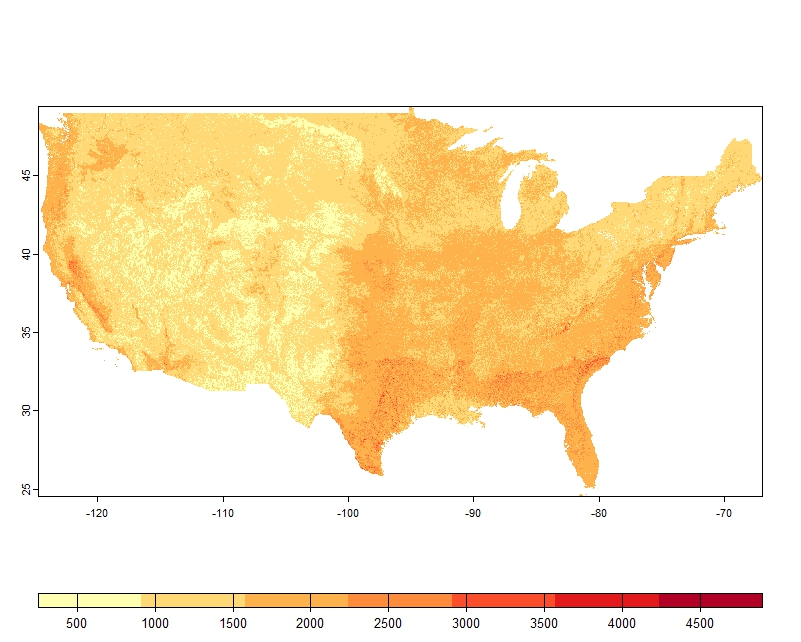 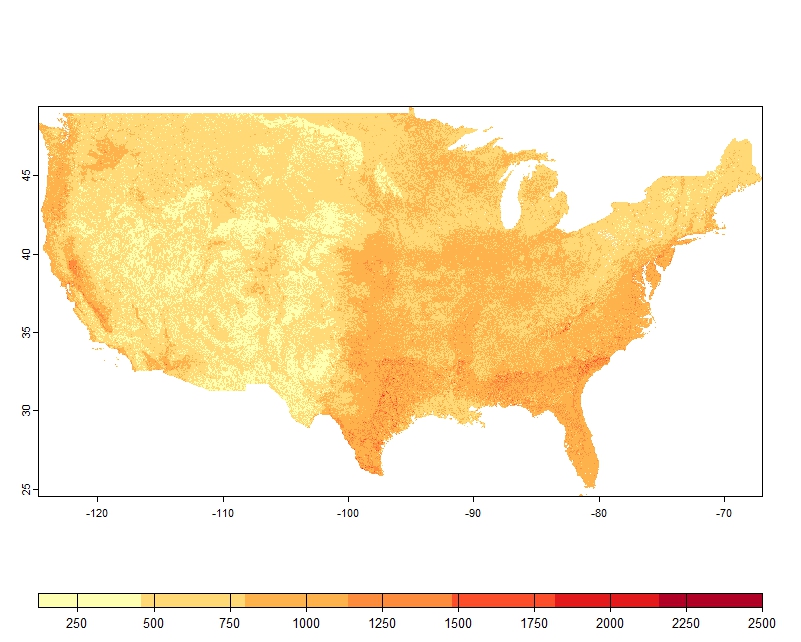 Partitioning respiration fluxes by process & origin
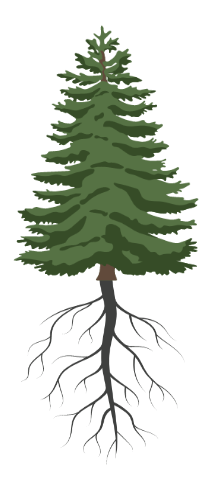 By Process
TER = (Ra) + (Rh)
100  <  70	+  50
Rhag
Raag
Rabg
Rhbg
Partitioning respiration fluxes by process & origin
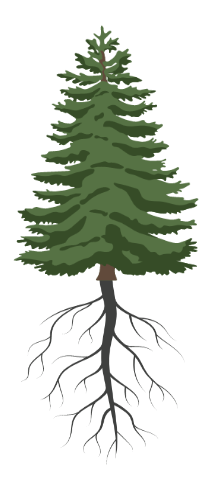 By Process
TER = (Ra) + (Rh)
100  <  70	+  50
Rhag
Raag
Rabg
Rhbg
By Process & Origin
TER = (Raag + Rabg) 	(Rhag + Rhbg)
100 = (28.1 + 31.9) 	(1 + 39)
Next steps: comparing spatial and temporal patterns
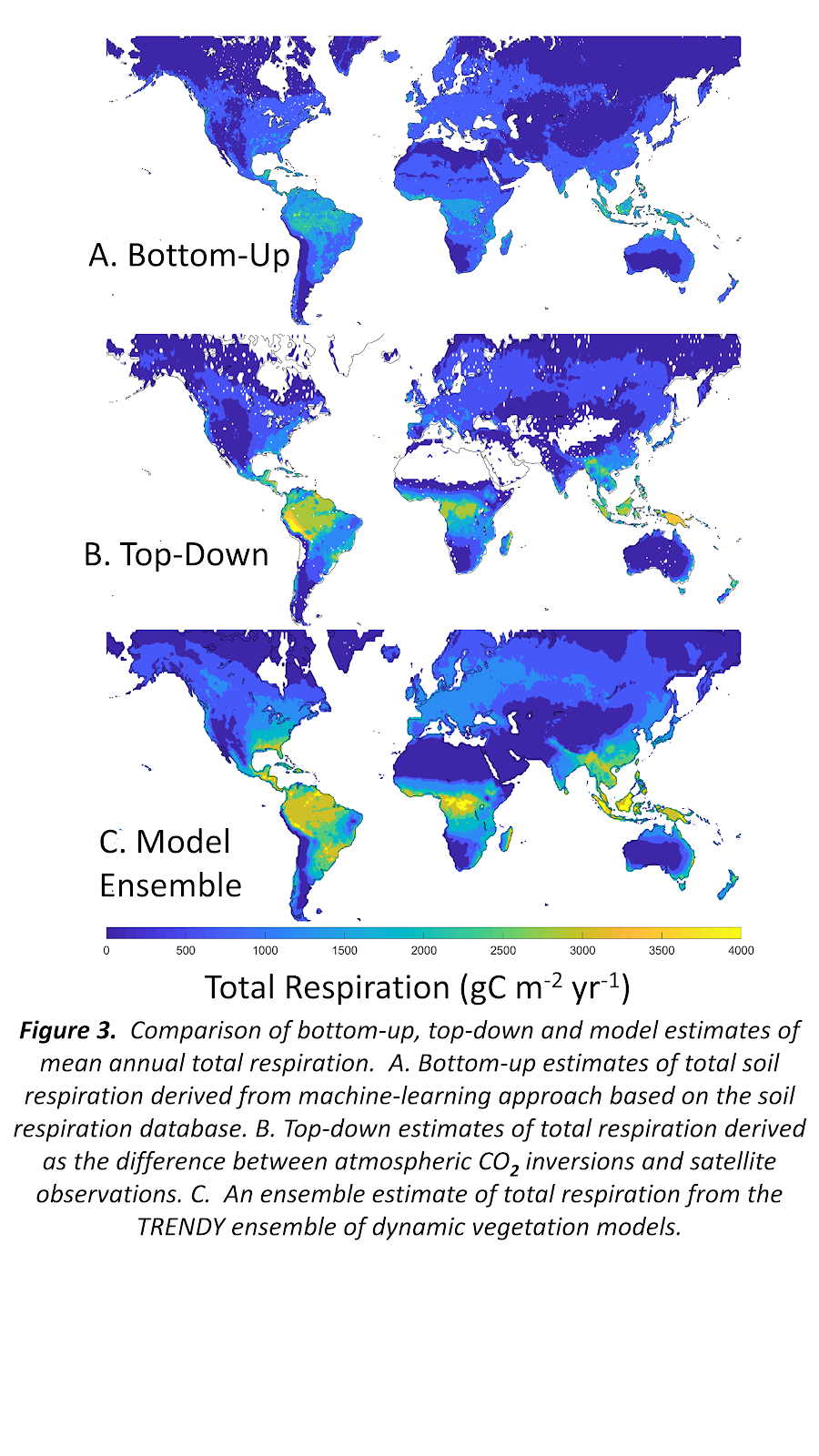 Next steps: comparing spatial and temporal patterns
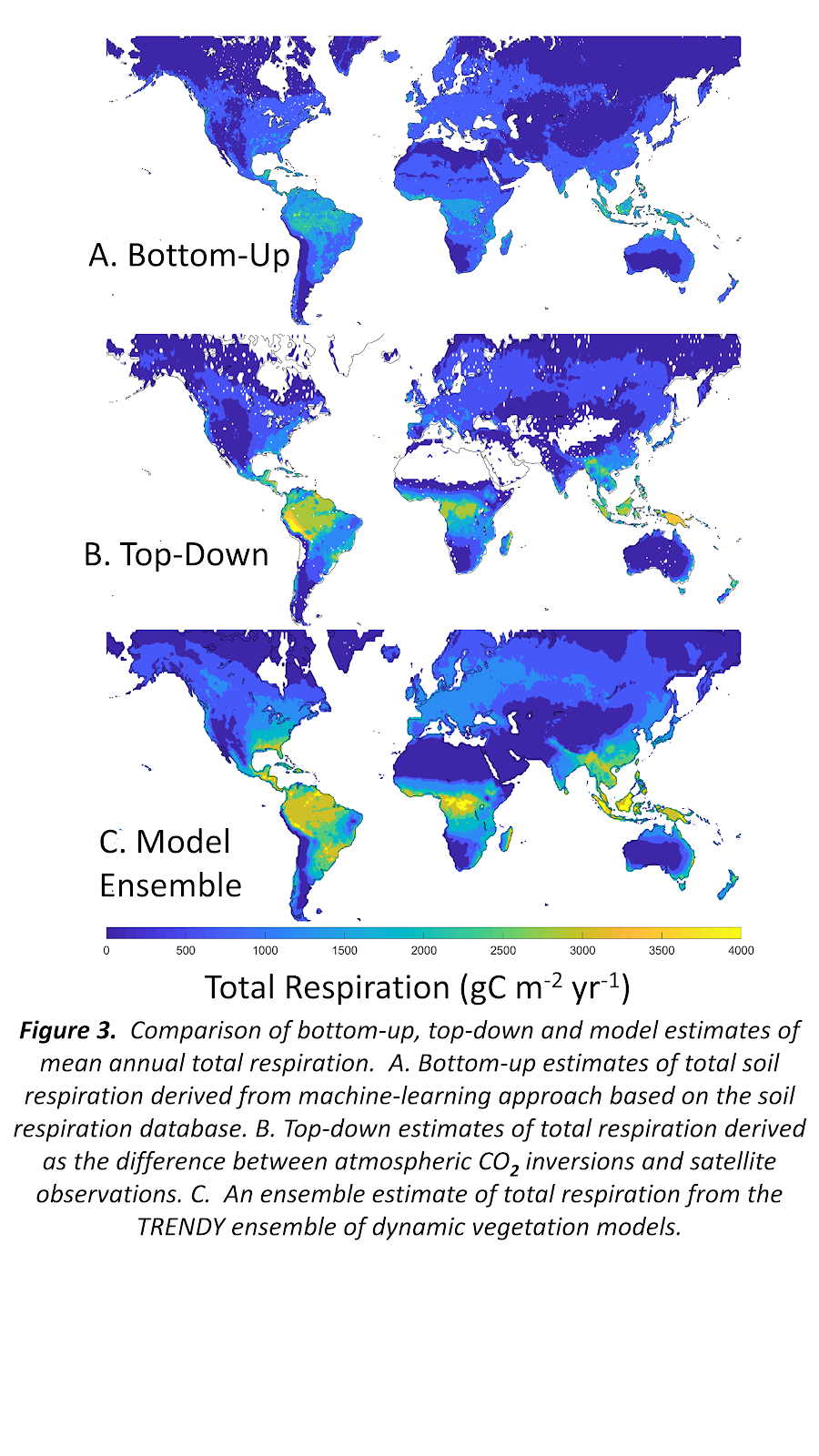 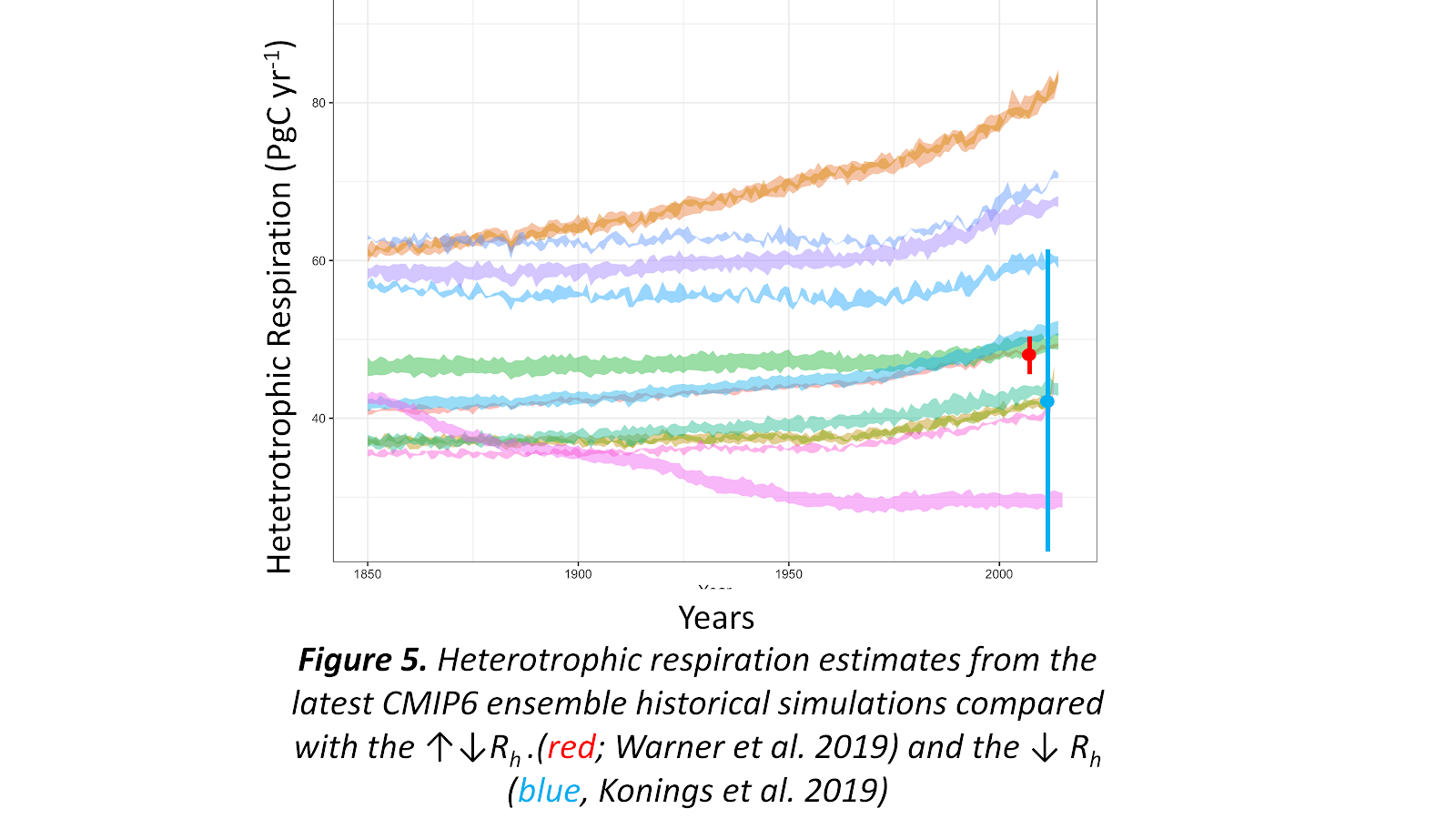